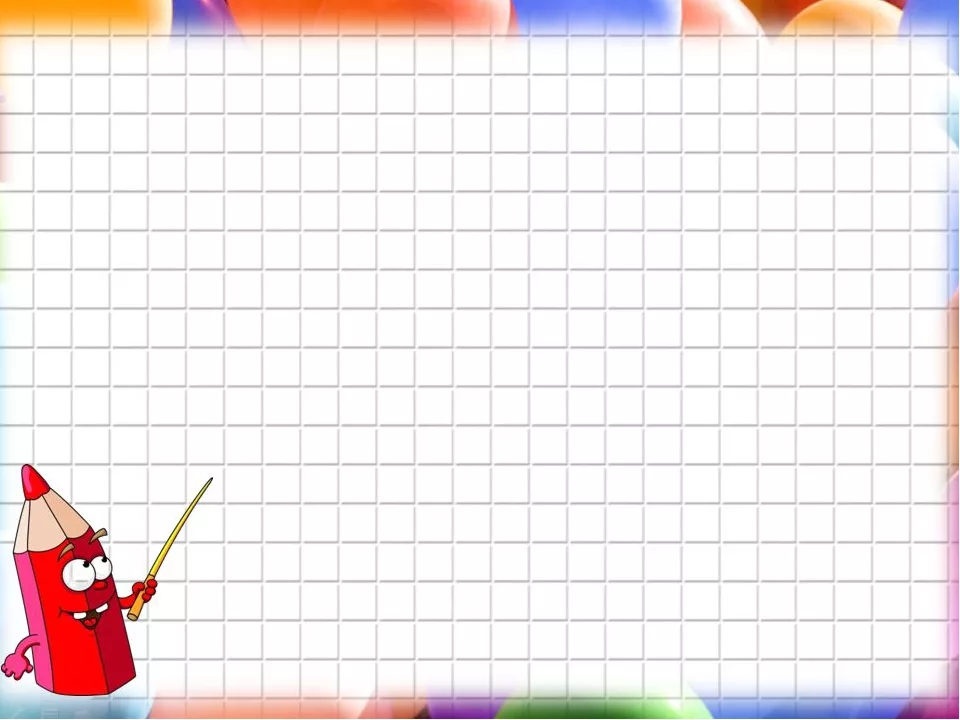 Урок математики 
в 3 классе
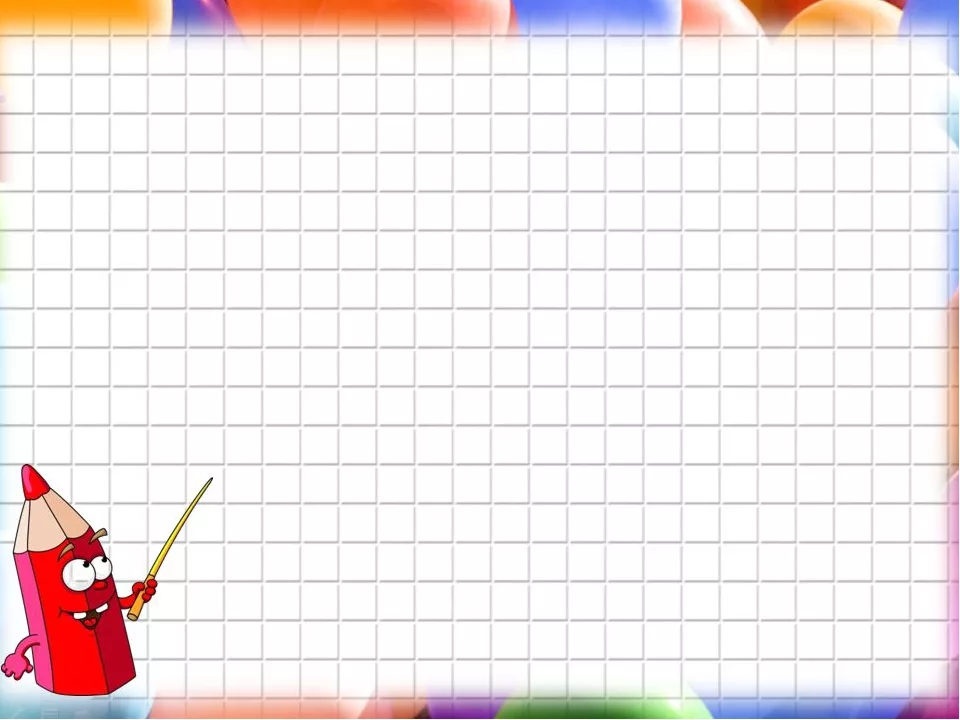 Как нужно вести себя в школе?
Ребус
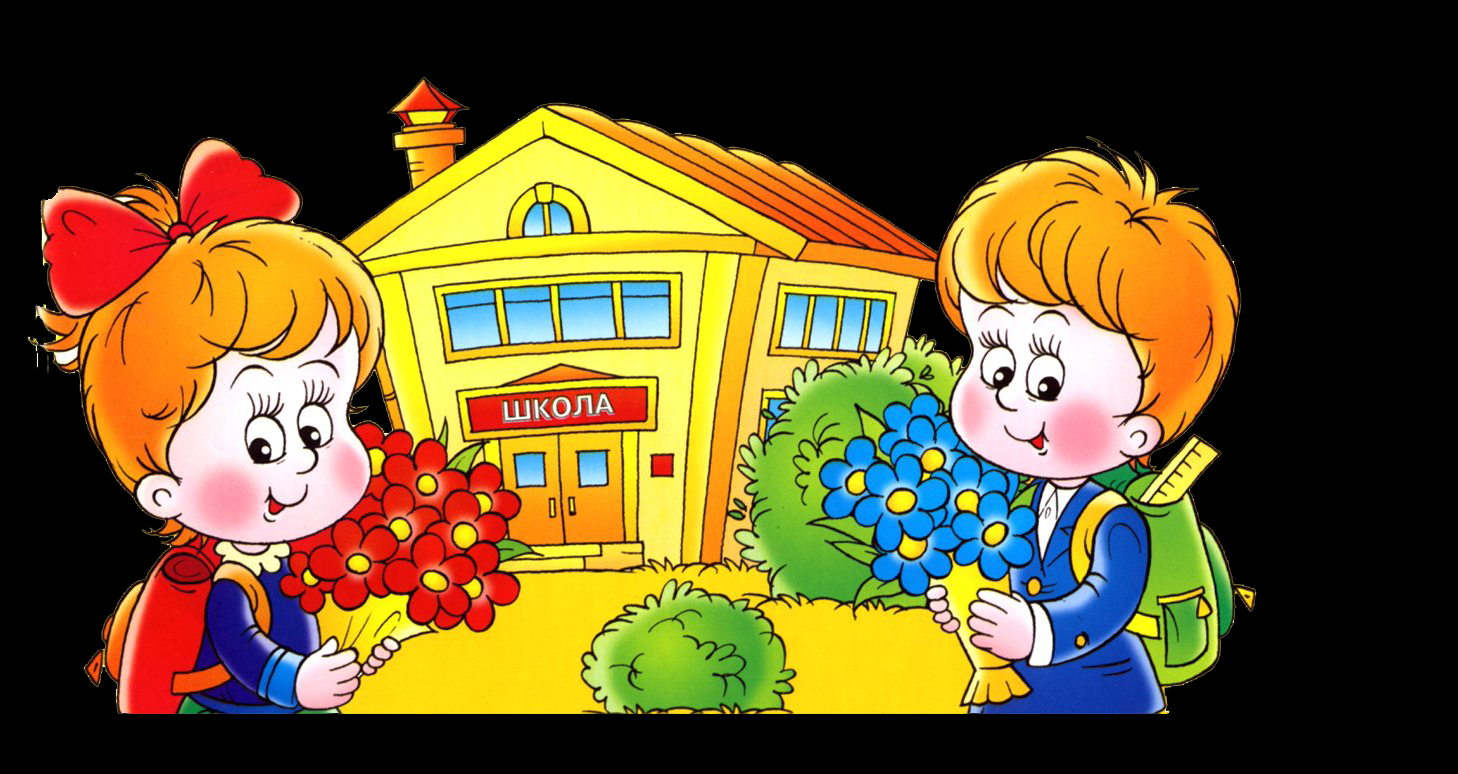 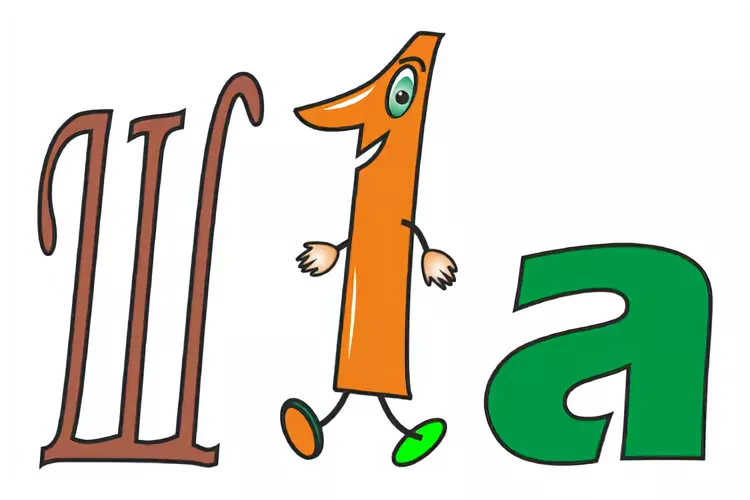 школа
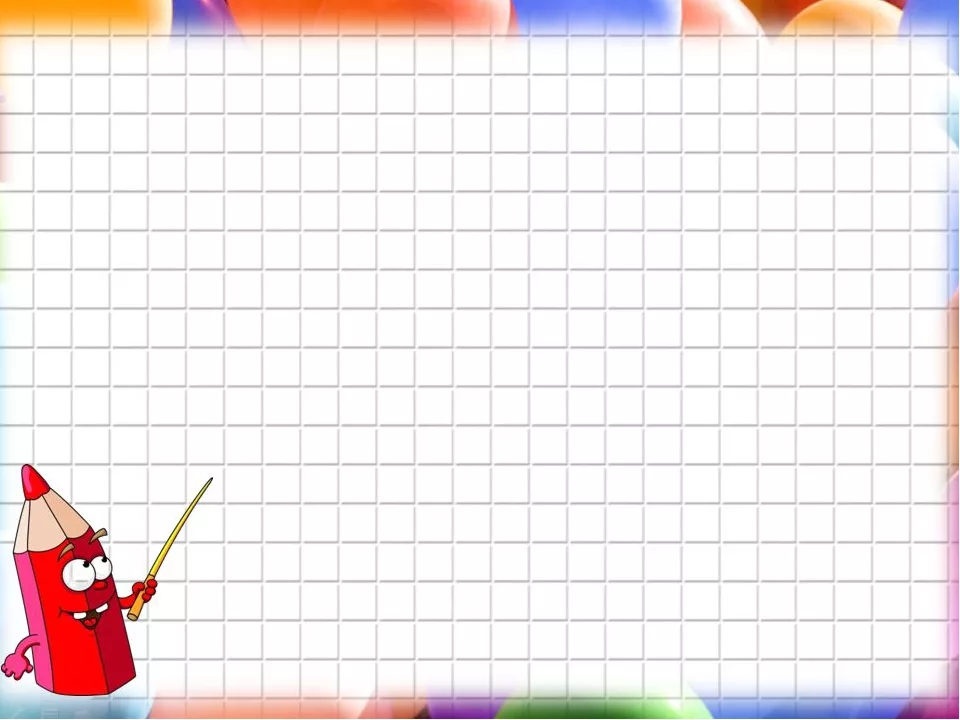 Настрой на урок
Одна хорошая минута
Сделала одно хорошее дело.
Десять хороших минут
Сделали десять хороших дел
А сколько хороших дел
Можем мы сделать за урок?
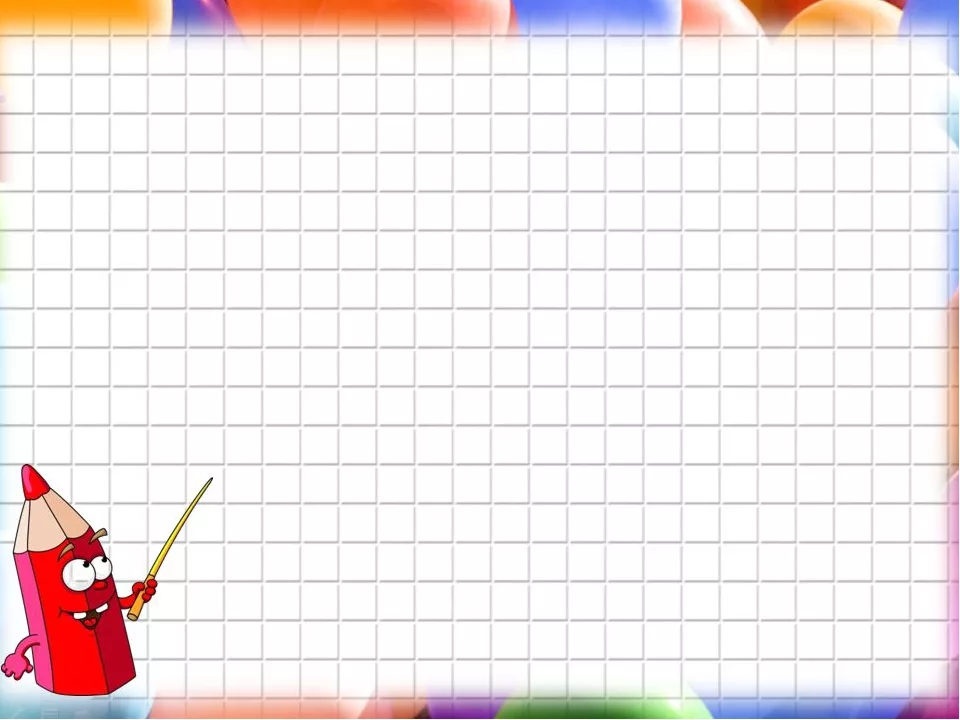 Запишите ответы на таблицу умножения на 8 
в порядке возрастания
8,16,24,32,40,48,56,64,72,80
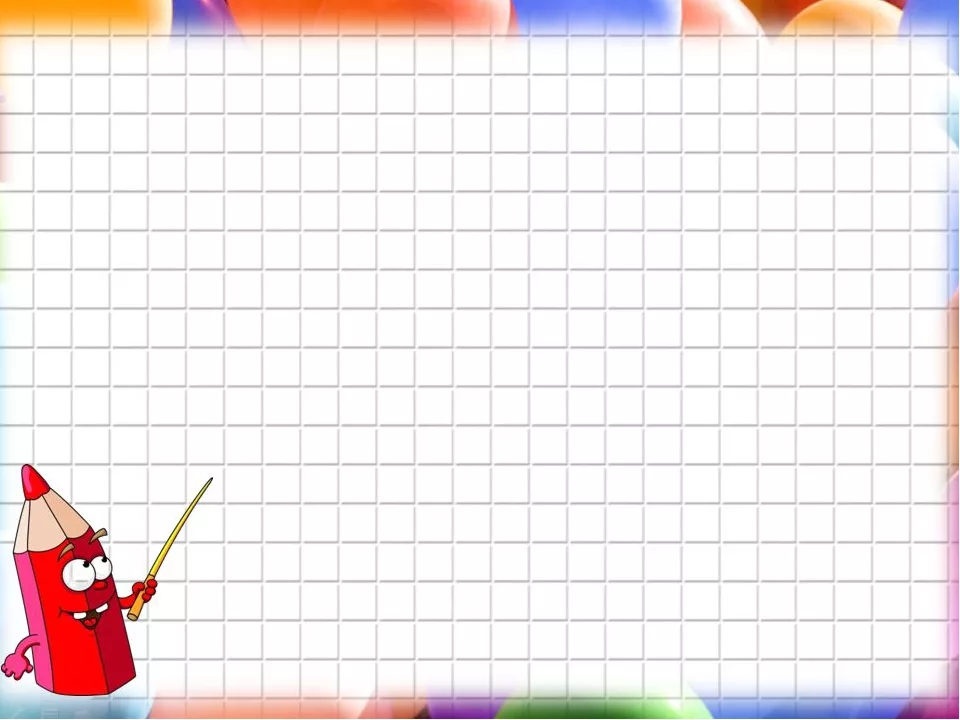 8 х 1= 8
8 х 2= 16
8 х 3= 24
8 х 4= 32
8 х 5= 40
8 х6 = 48
8 х7 = 56
8 х 8= 64
8 х 9= 72
8 х 10=80
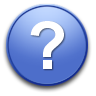 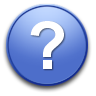 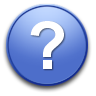 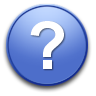 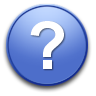 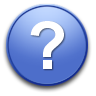 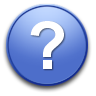 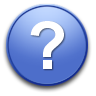 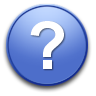 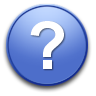 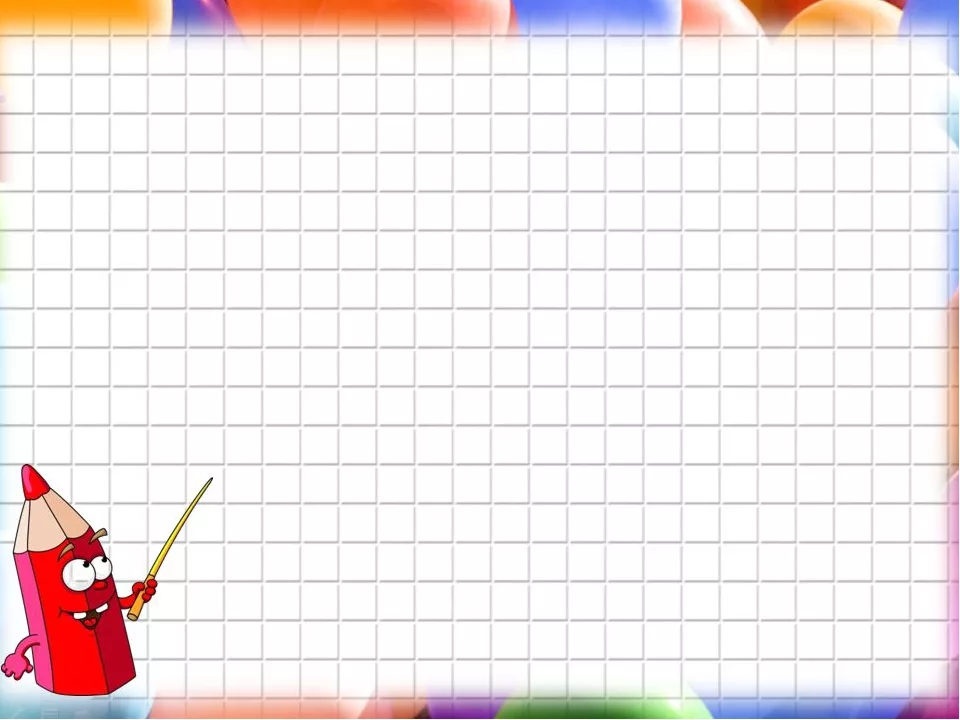 Вырази в см, мм
1 дм =
10 см
100 мм
3 дм 2 см =
32 см
320 мм
6 дм 9 см =
69 см
690 мм
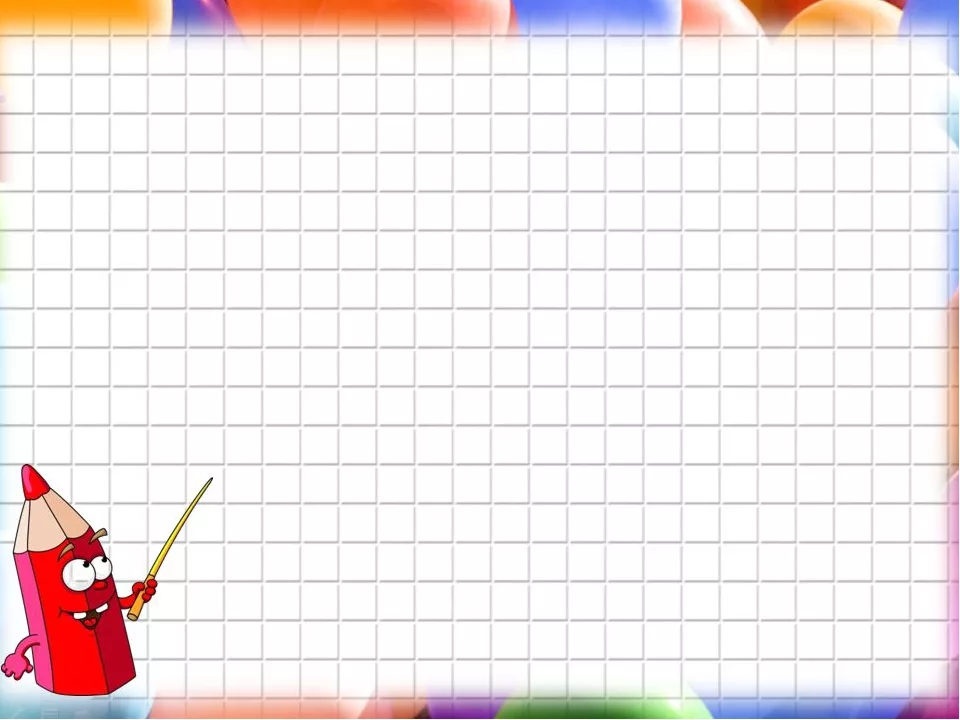 ??????
?
1 дм
1 см
1 мм
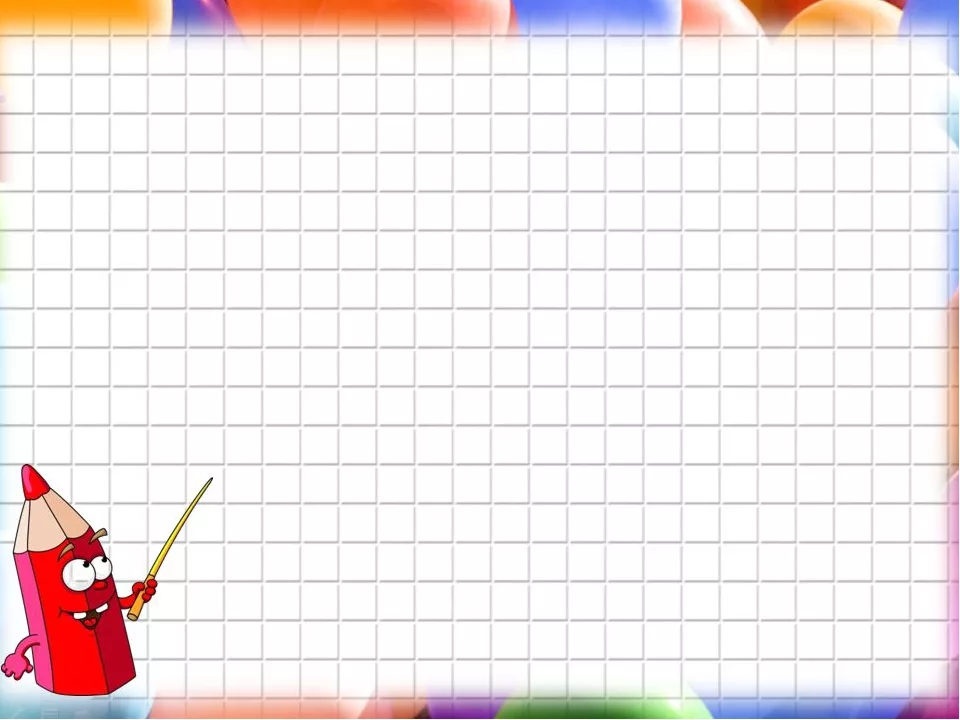 Тема урока
Миллиметр и метр
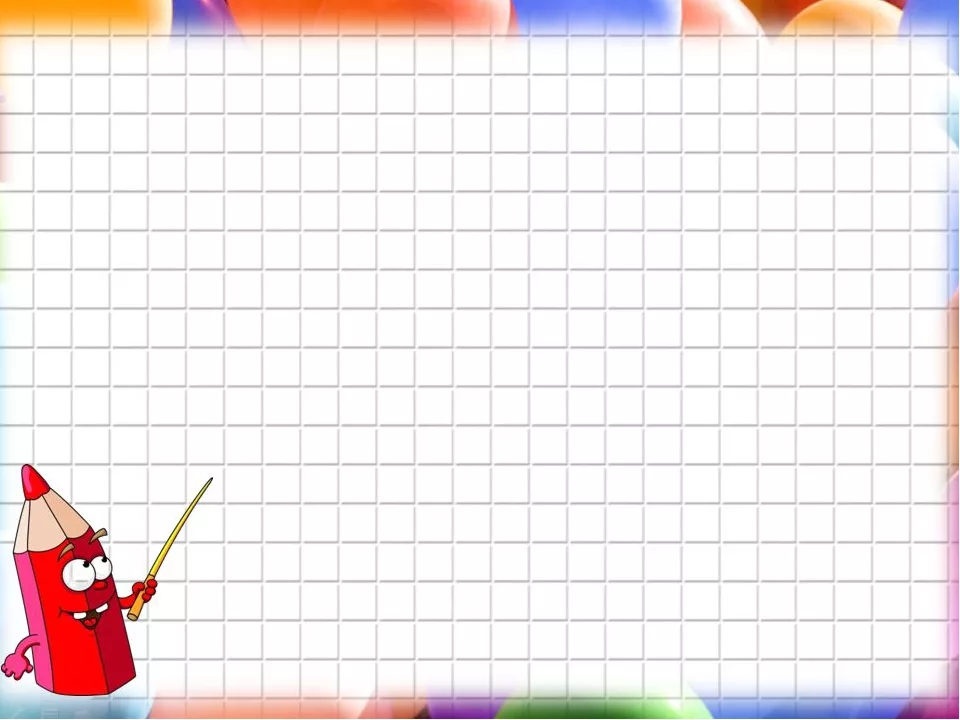 Цель урока
Уметь переводить метры в…
мм, см и дм
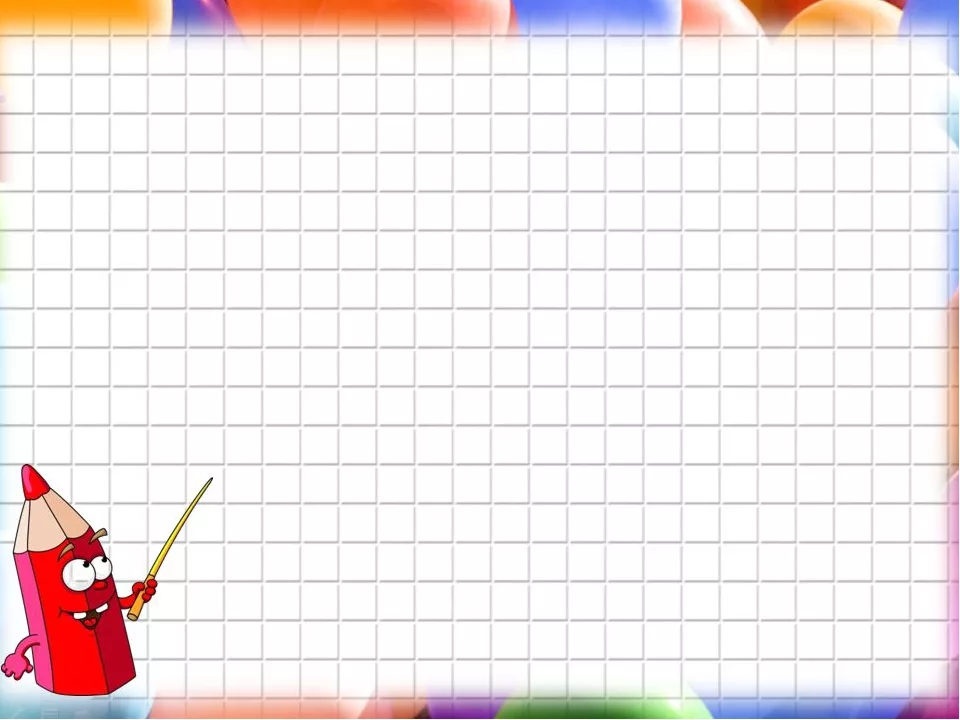 ??????
1 см=
10 мм
10 см=
100 мм
100 см=
1000 мм
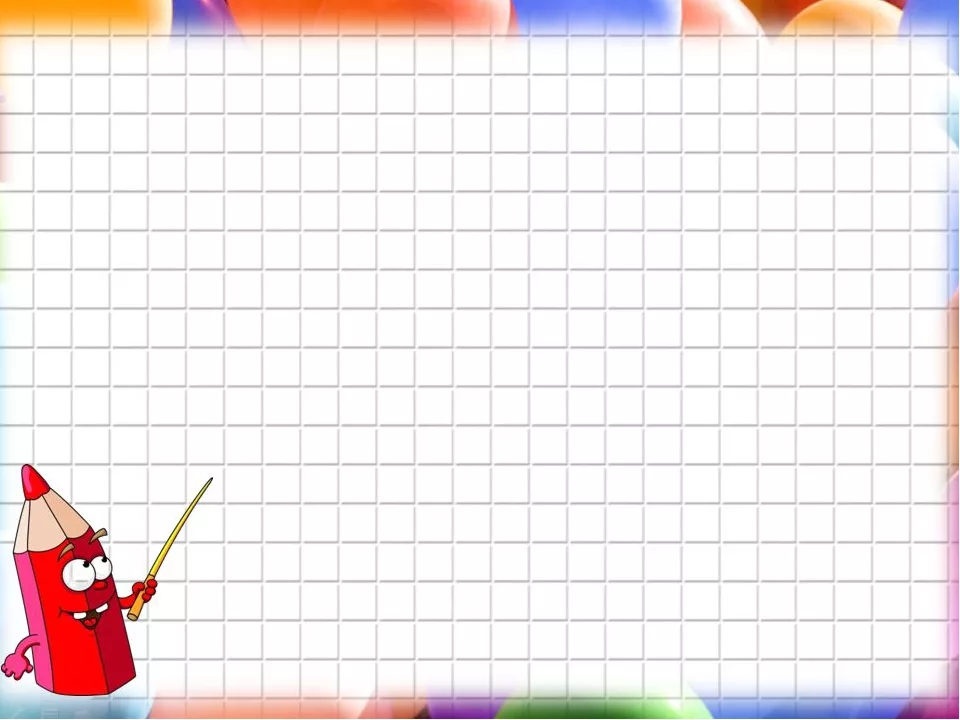 Запомни!!!
1 м = 1000 мм
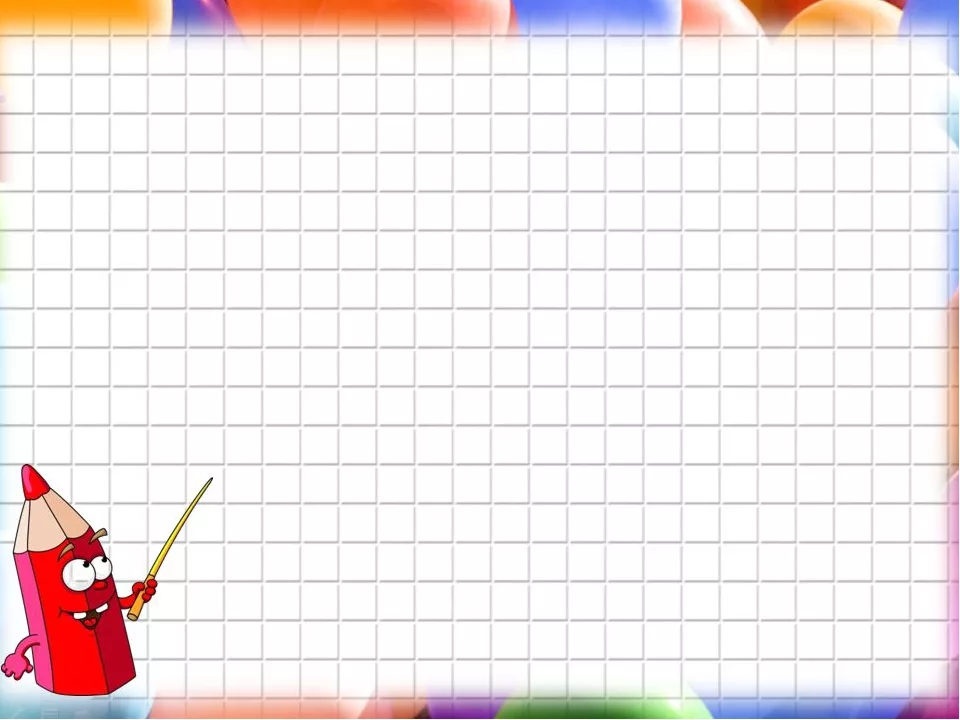 Физминутка
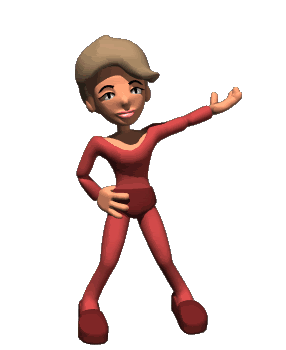 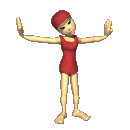 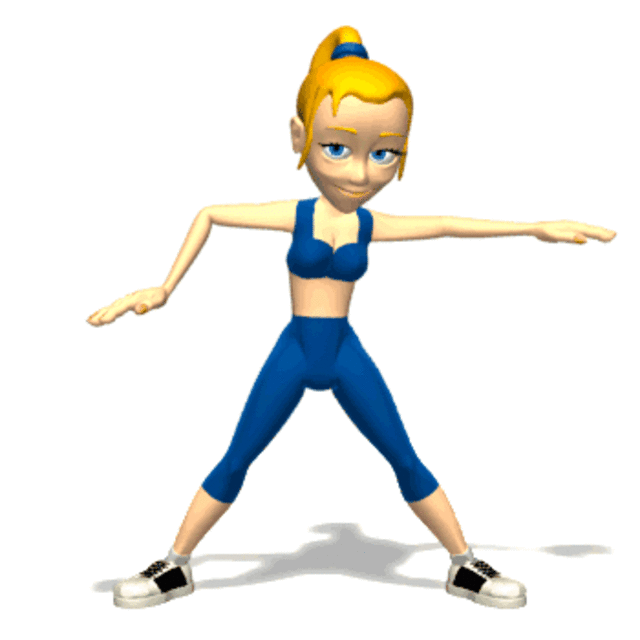 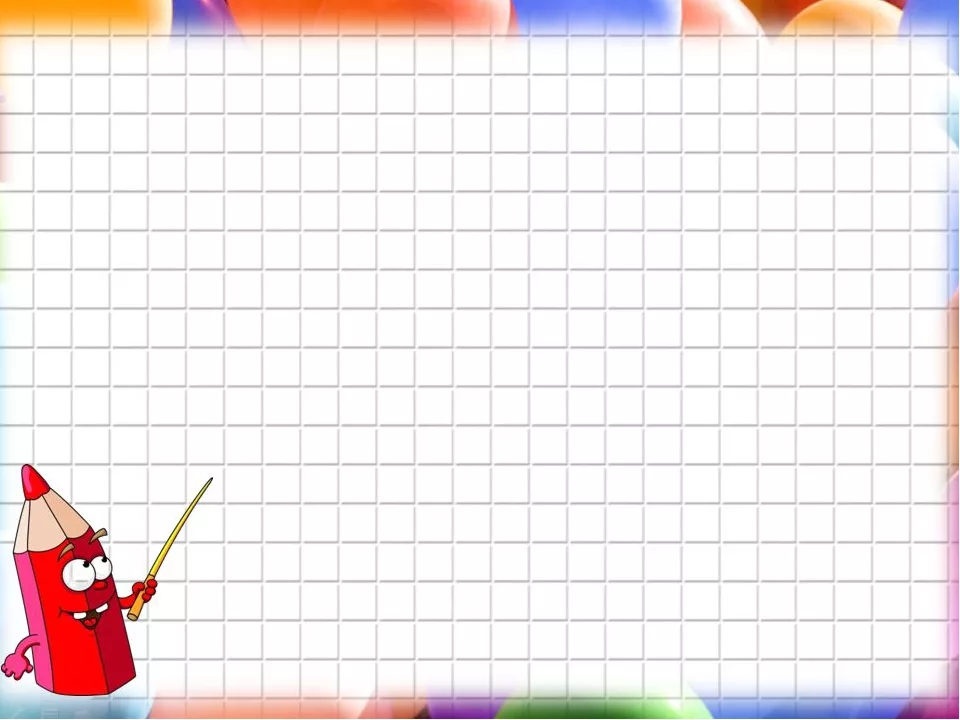 Ребус
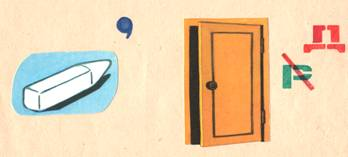 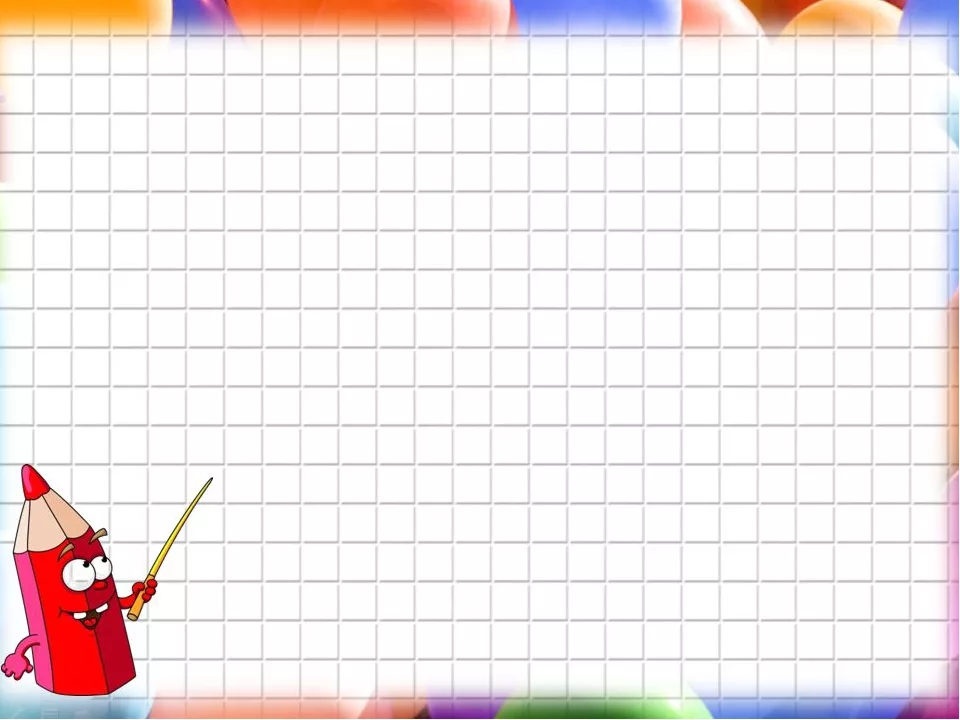 Переведите в мм
2000 мм
2 м  =
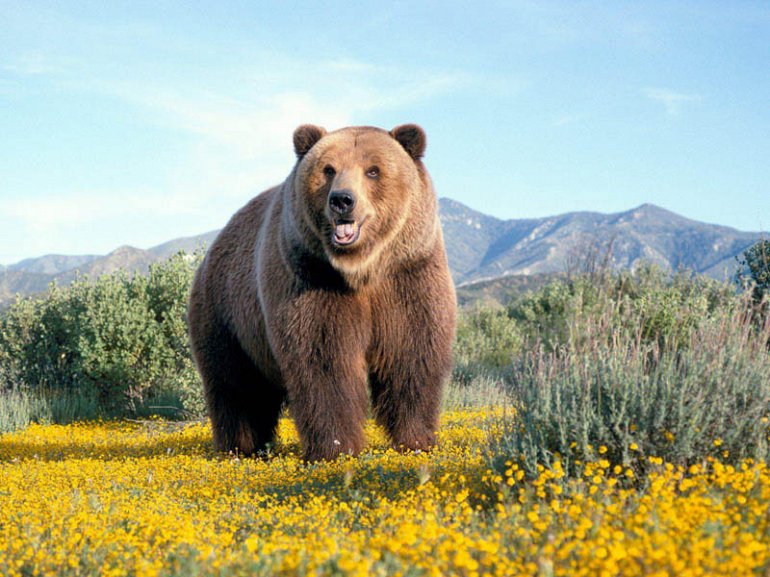 медведь
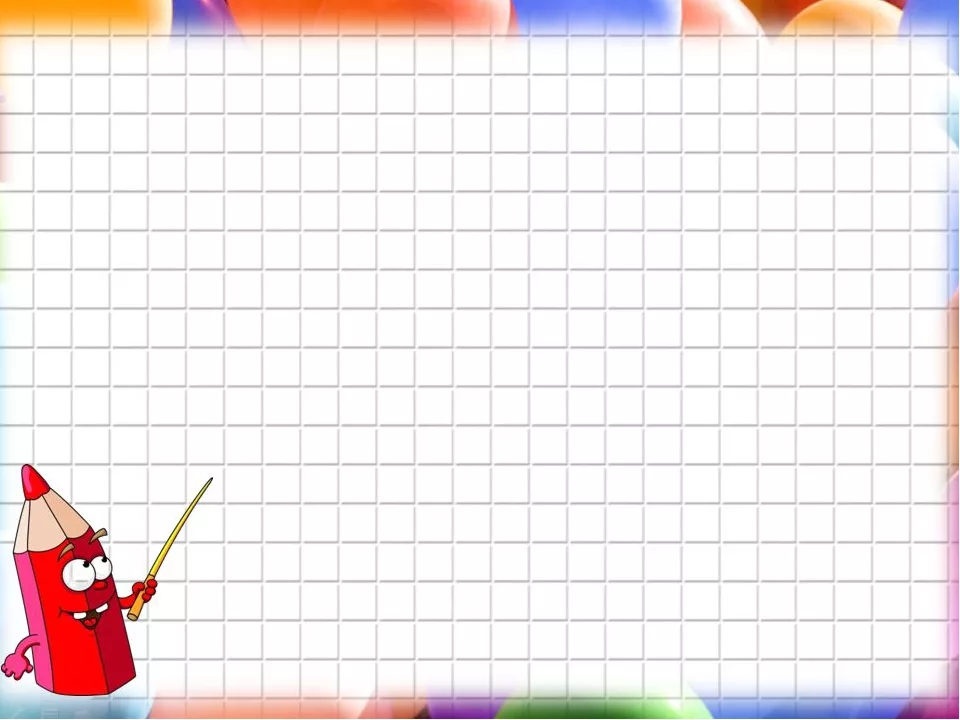 Ребус
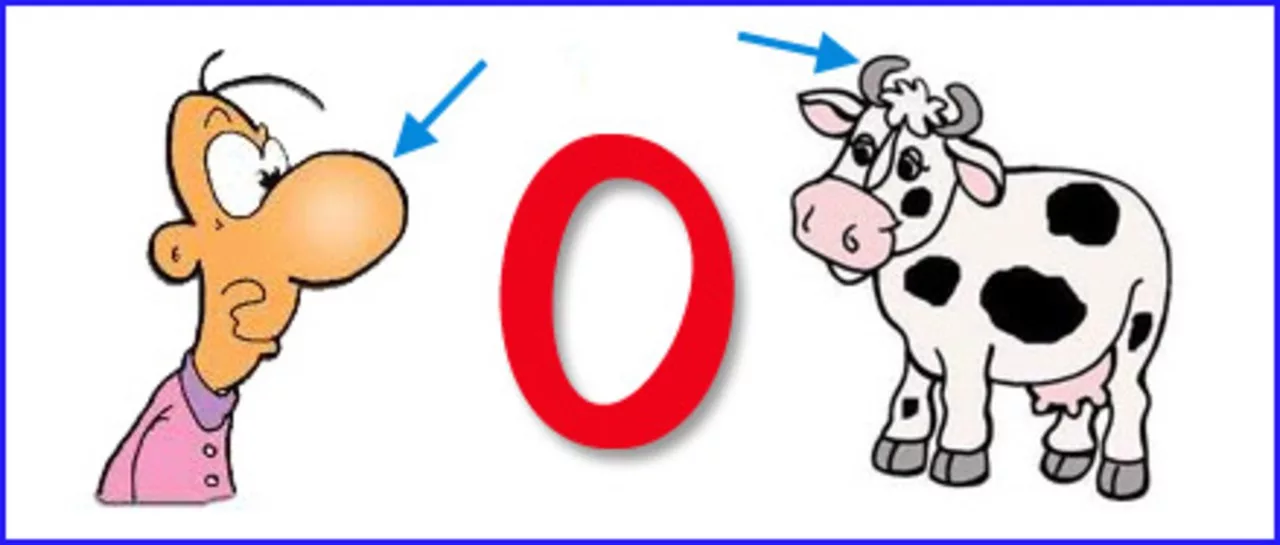 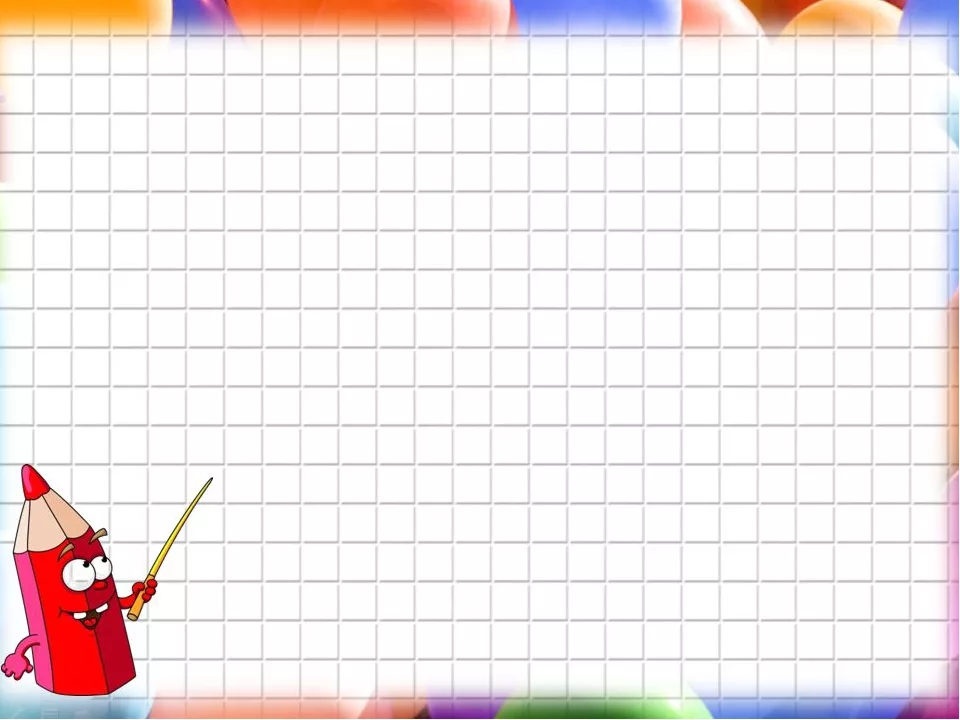 Переведите в мм
3 м =
3000 мм
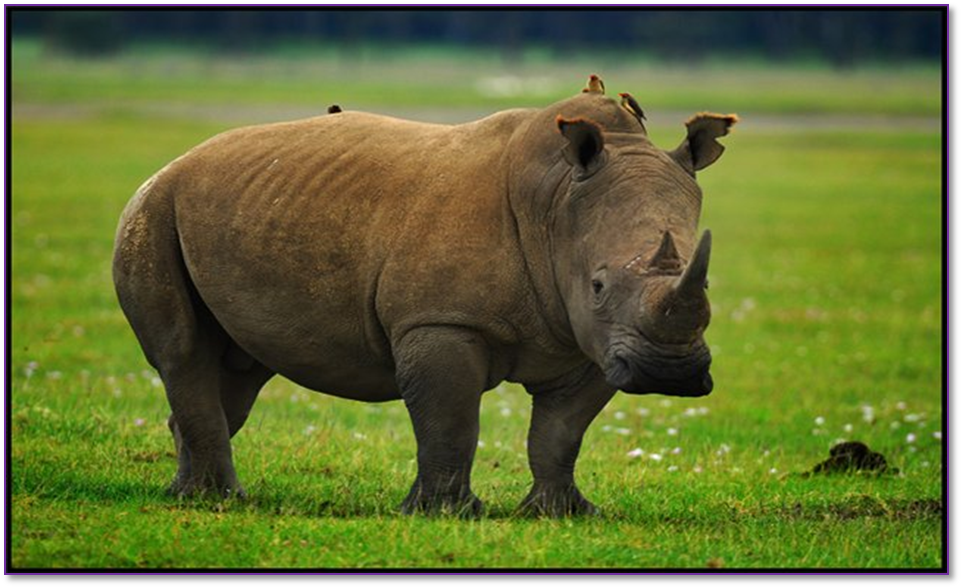 носорог
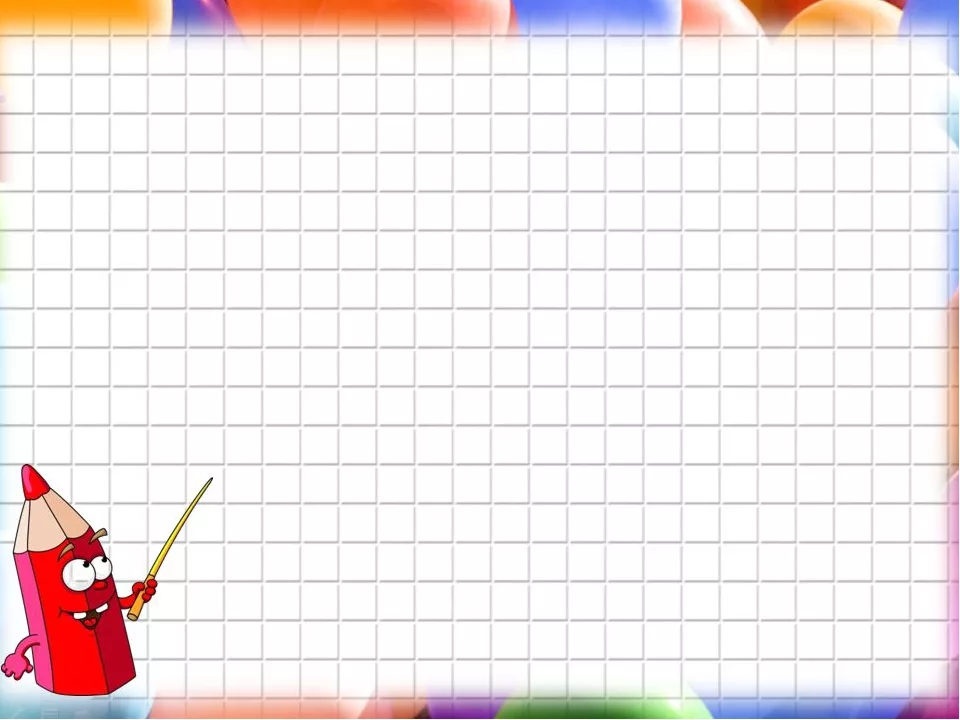 Переведите в мм
8 м  =
8000 мм
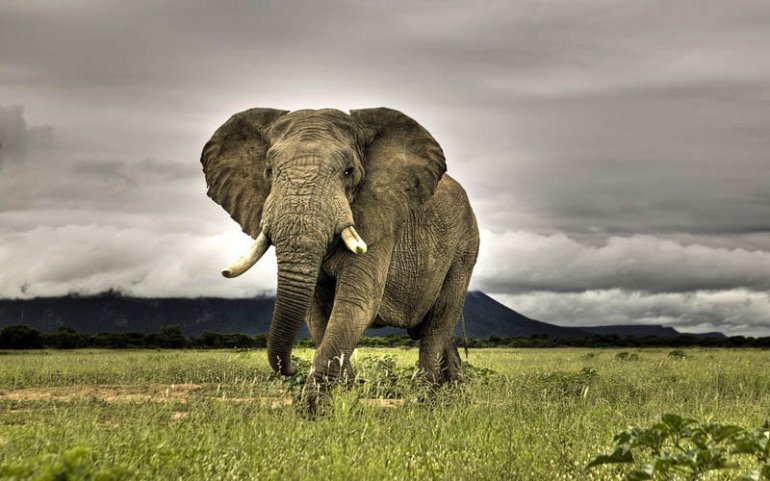 слон
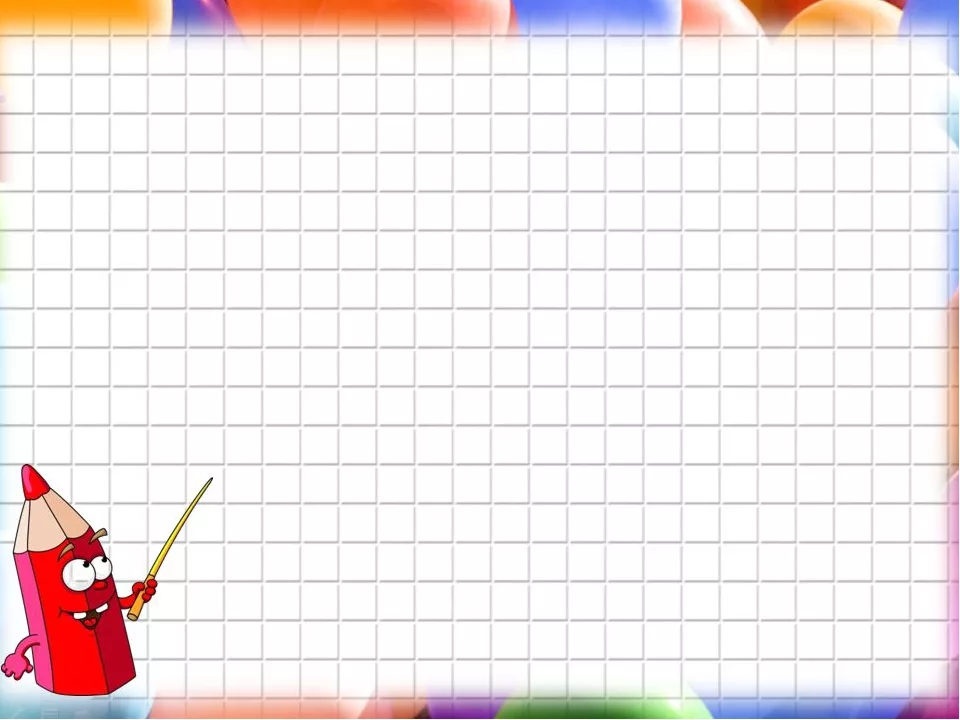 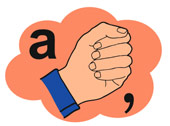 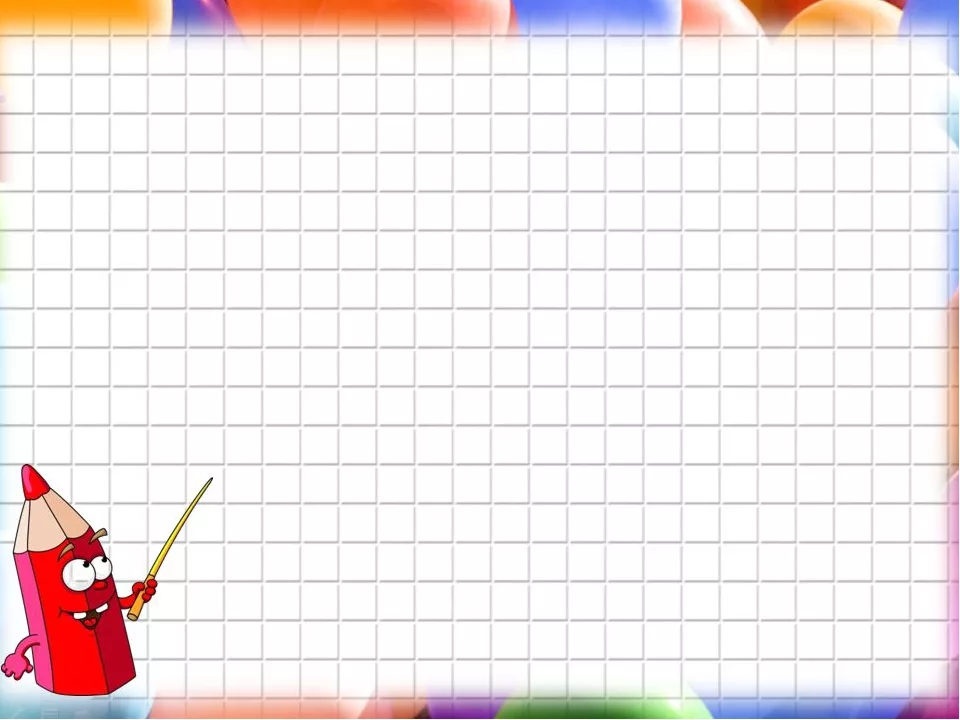 Переведите в мм
18 м =
18000 мм
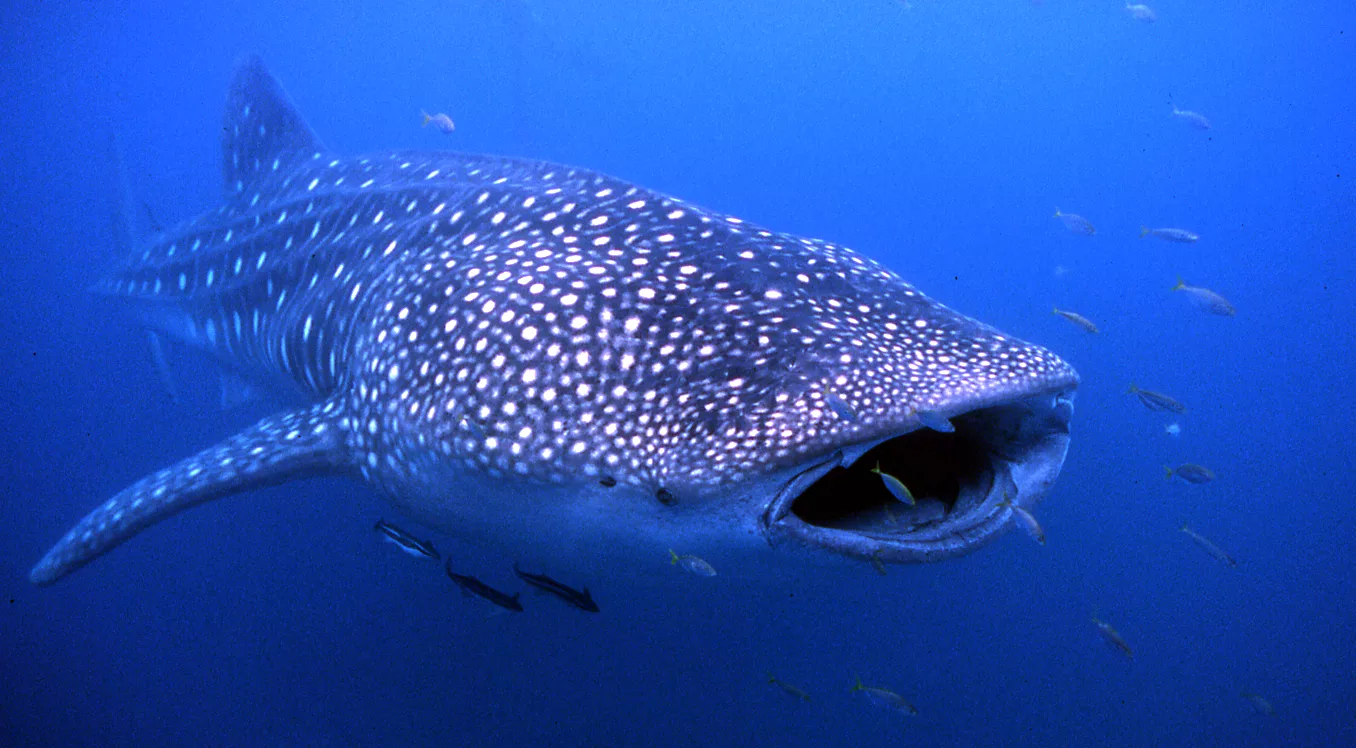 Тигровая акула
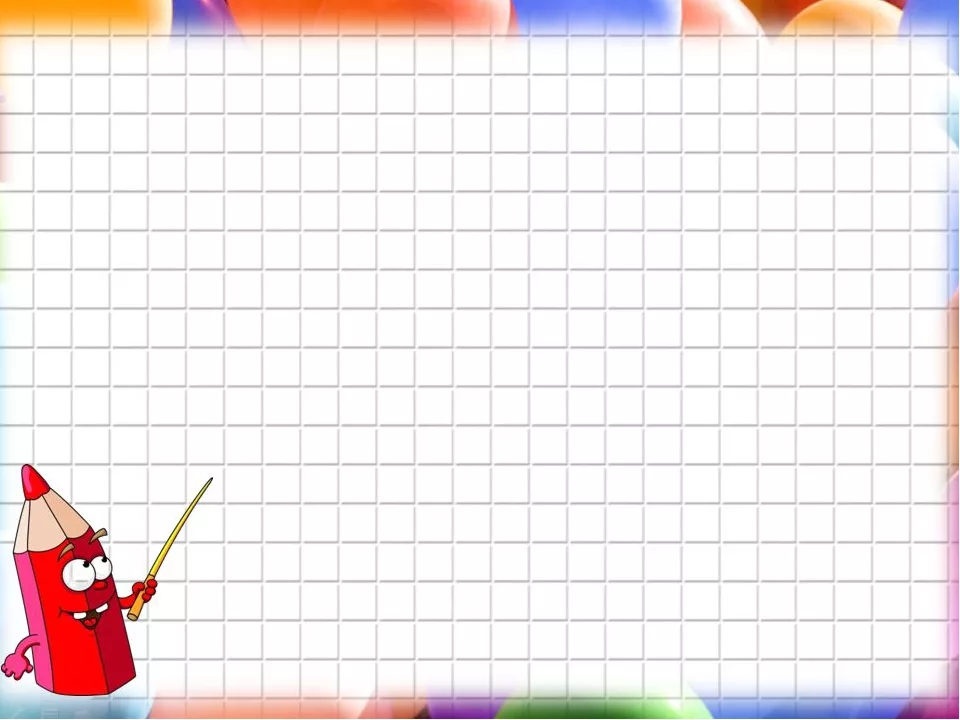 Самооценка
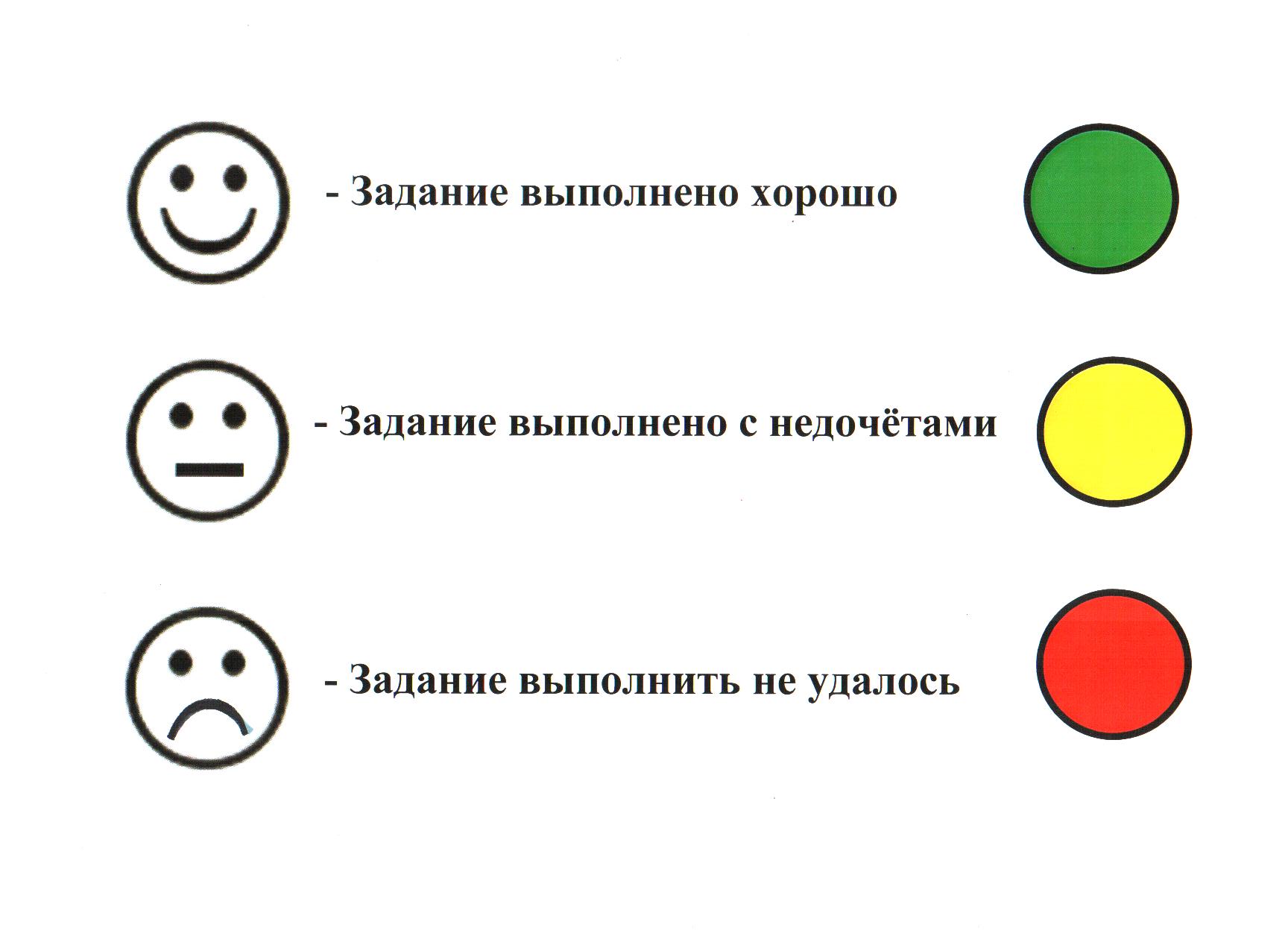 Всё понятно!
Есть вопросы!
Всё сложно!
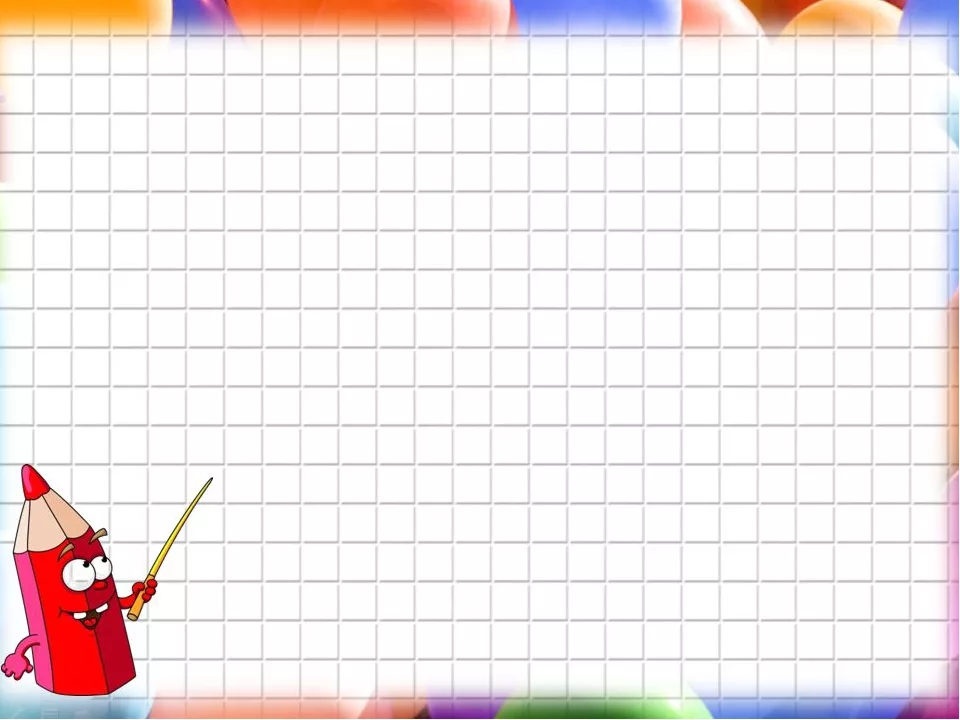 Домашнее задание
Т.с.67-68 №148, 150
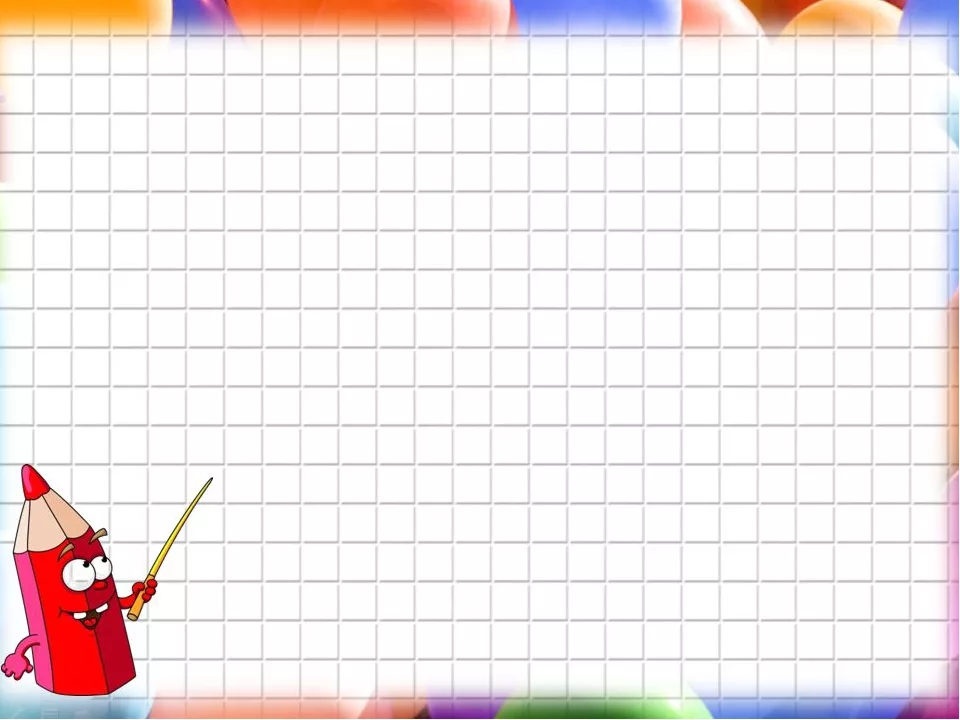 Итог урока
Я узнал…
Мне легко…
Мне пока сложно…